PERSONALISED CARE FOR LONDON

Social Prescribing Innovators Programme
Investing in London’s frontline problem solvers.
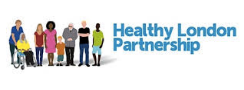 @SP_LDN






hlp.socialprescribing@nhs.net
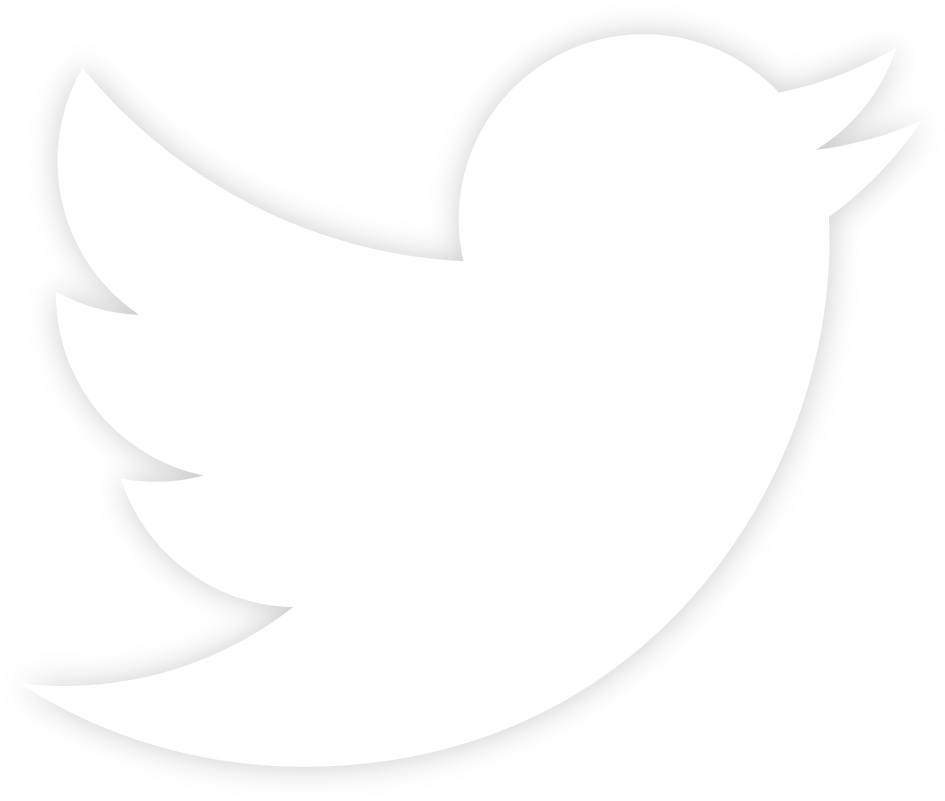 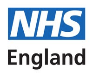 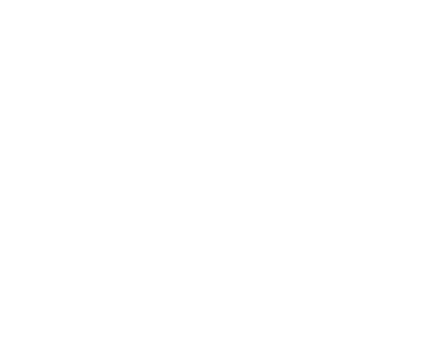 1
Social Prescribing Innovators Programme
The Programme aims to support Social Prescribing services and individual Social Prescribing Link Workers across London to mitigate challenges they face in delivering social prescribing in primary care by testing and sharing innovative ways of working.
This is a pilot fund with an award of up to £10k granted to individuals or groups from Social Prescribing services. 
Successful applicants will benefit from a 6-month programme of support between Oct 22 - Mar 23 to help deliver projects against their specified ‘challenge’.











Key resources (links TBC): 
Online application form 
Information for Applicants
Information for Decision Board Members
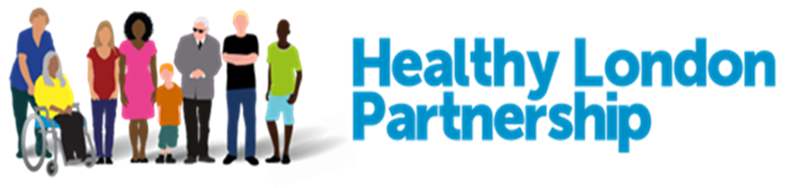 2
Theory of Change & Impact
12 projects tackling challenges to effective Social Prescribing 
Case studies of the approach tested ​
Development of resources that will be useful across the system 
A toolkit to share with ICSs to run similar programs focused on 
     improvement
Social Prescribing better embedded and more sustainable 
Support Social Prescribing services to provide an impactful service to London's most disadvantaged communities, reducing health inequalities  
Collective of leaders improving Social Prescribing who can demonstrate its impact
£10k grants​ to be awarded to local Social Prescribing services with chosen challenge
Programme of support (including 1:1 coaching, project and developmental support) to take a continuous improvement approach to achieve meaningful change
Better insights into challenges embedding Social Prescribing in PCNs 
Examples of innovative work to share with other Social Prescribing services 
System empowered to innovate and develop meaningful solutions
A process to enable meaningful bottom-up change on the frontline
Local Social Prescribing services to test new approaches to old/systemic challenges 
Community of practice created for change makers participating
Ad-hoc support and connection building where most needed for each project to support success
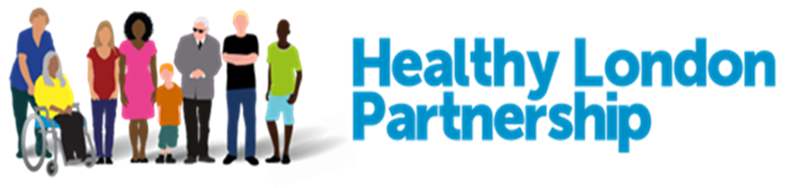 3